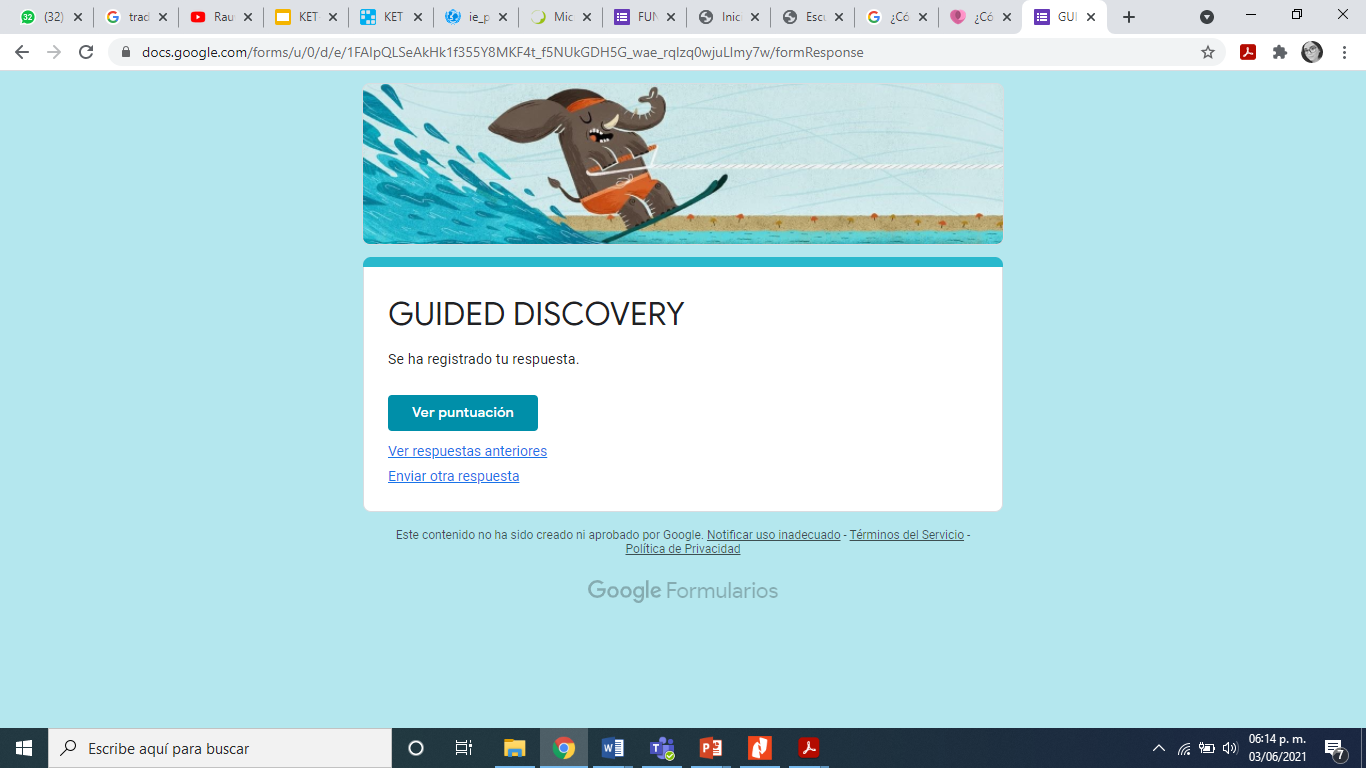 Maria Guadalupe Morales Mendoza